Humber Coast and ValeSustainability and Transformation PlanNovember 2016
Contents
2
Our Vision for Humber, Coast and Vale
Our vision for 2021 is for healthy communities with supporting care systems that enable people to start well, live well and age well.

We want to put arrangements in place that:
Support everyone to manage their own care better
Reduce dependence on hospitals
Enables service resources to be used more effectively and efficiently

Our triple aim is to improve: 
Health and wellbeing
Quality of Care
Efficiency.
3
Our Vision for Humber, Coast and Vale
We want people in who live in our community to say:
I understand there are better
alternatives than using my local
A&E for urgent care
I only go into hospital when it is planned and necessary
I know how to look after myself to reduce the chance of falling ill
I know how to look after myself to reduce the chance of falling ill
I have 24/7 access to an on call
primary care practitioner, or
appropriate practitioner to meet
my urgent care needs
I receive a consistent, excellent quality of treatment from all health and care organisations in across the patch
4
Changing Attitudes and Perceptions
Acute and
Specialised Care
Prevention and
Self Care
5
Changing the Focus
From a hospital focused system
To a person centred system
Acute and Specialised Care
From this…
to this…
6
Our STP Footprint
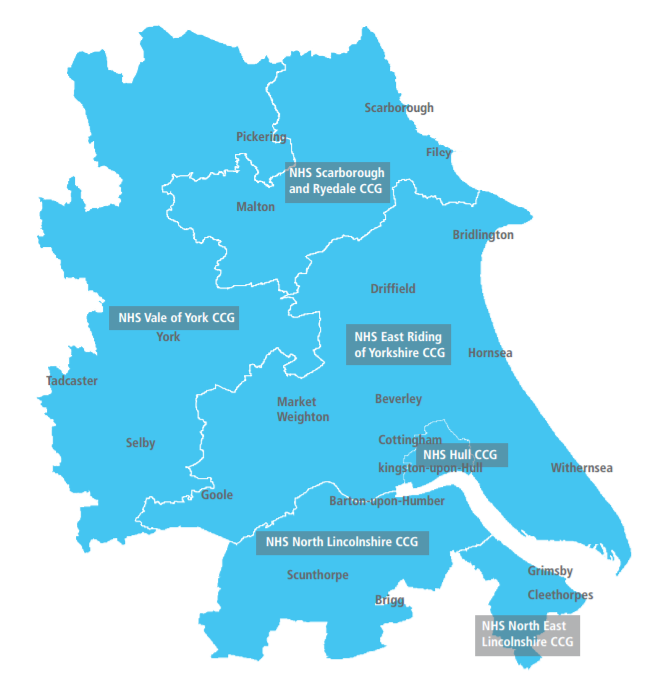 7
Our STP Footprint -  Organisations Involved
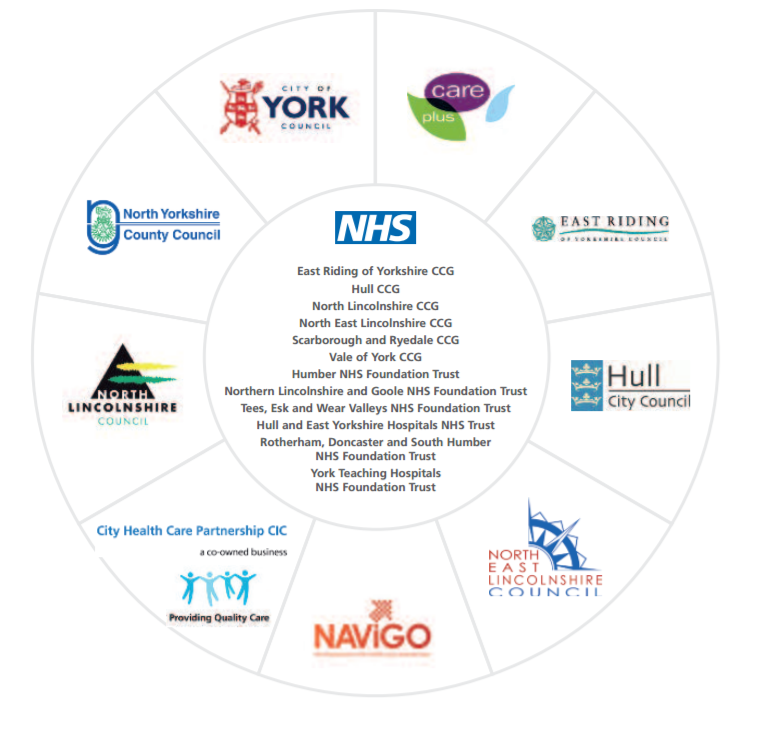 6 CCGs
3 Acute Trusts
3 Mental Health Trusts
6 Local Authorities
2 Ambulance Trusts
Community Service Providers
Other Stakeholder Organisations
8
Our Case for Change
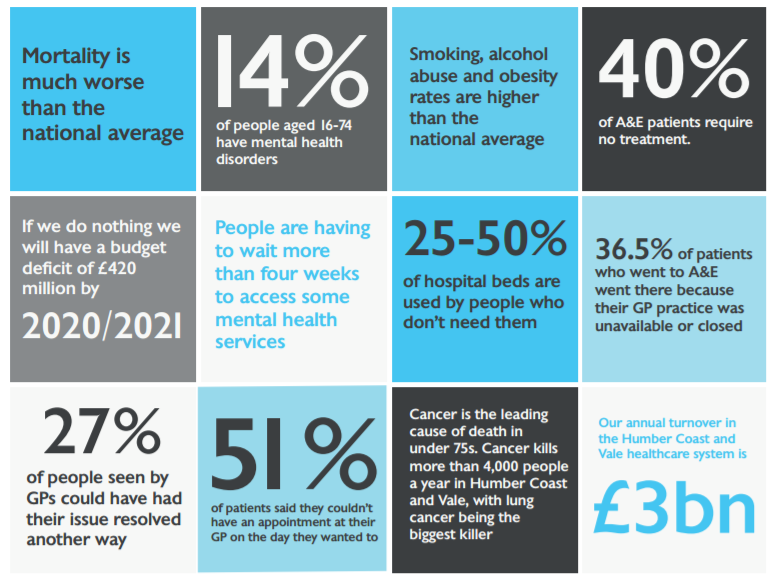 9
Triple Aims – Our Challenges
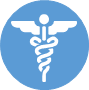 10
What Are People Telling Us
We have engaged with more than 30,000 people over the past three years.  Five key themes have emerged:
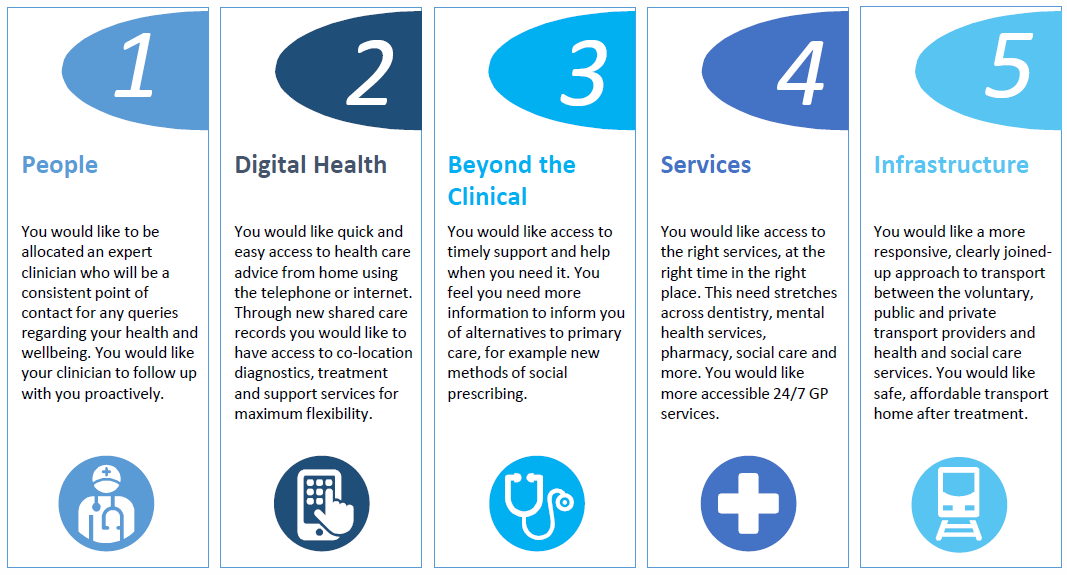 11
STP Programme Structure
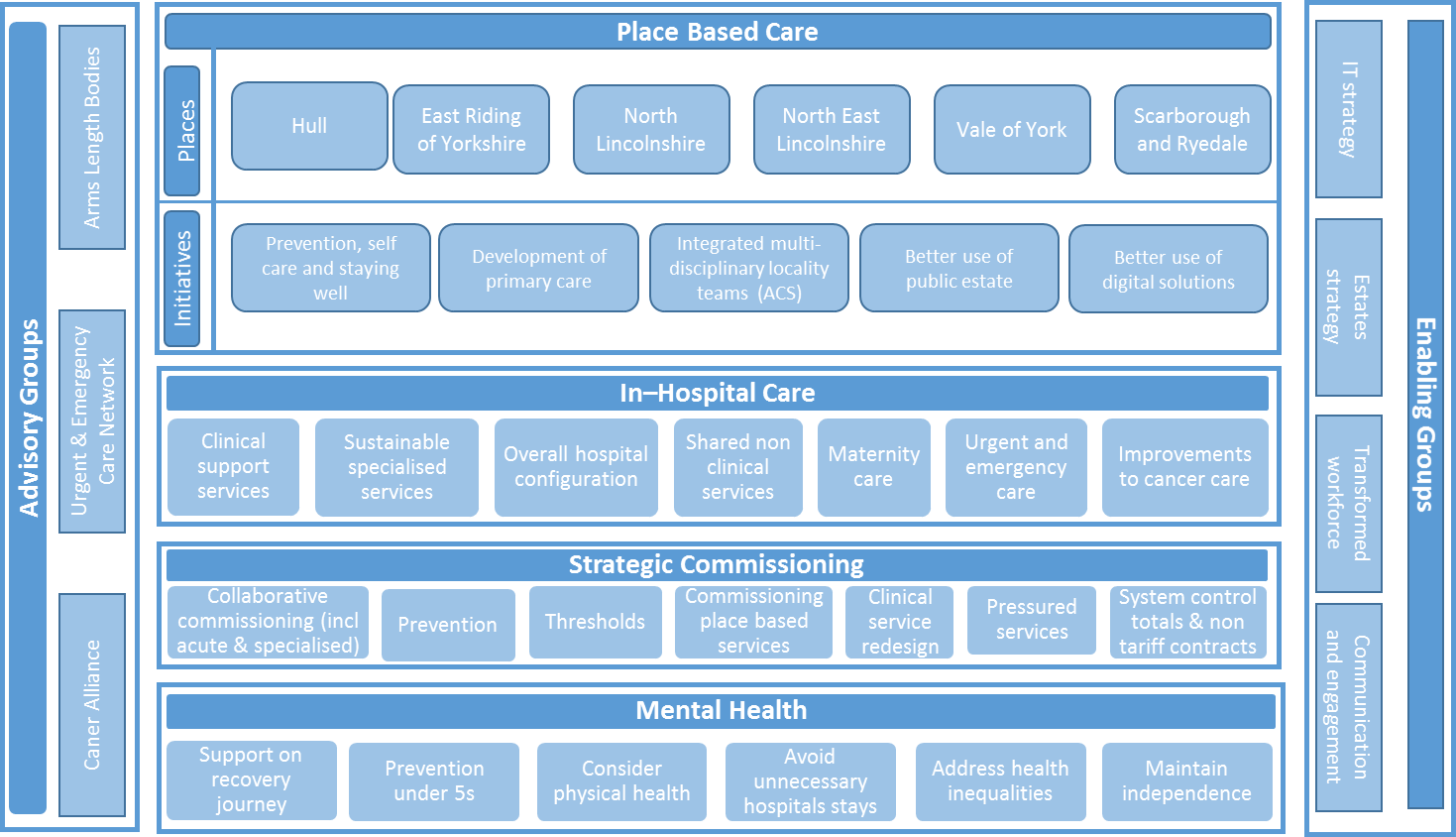 12
Place Based Priorities
1 - Prevention, Self Care and Staying Well
Supporting people to stop smoking to reduce lung cancer
Identify and act early on Cancer
Preventing Cardiovascular Disease and Diabetes
Prevention at scale e.g tackling falls, obesity, physical activity alcohol misuse, prescription medicine misuse and care navigation
Develop a single electronic care record which can be shared and accessed by all health care professionals
Develop an information hub for citizens to access their  health records
Update infrastructure and IT equipment to enable more staff to deliver mobile care
2 - Better Use of Digital Solutions
We will continue to identify and value the opportunities to reduce the estate and land that we currently hold and use space better in our ‘places’
5 - Better Use of Public Estate
4 - Integrated Multi Disciplinary Local Teams
Teams will join up local services to coordinate and deliver as much care as possible locally so people only have to go to hospital if required
3 - Development of Primary Care
Improve access to GPs and other primary care clinicians through implementation of the GP Forward view programme.
13
Delivering Service Improvements
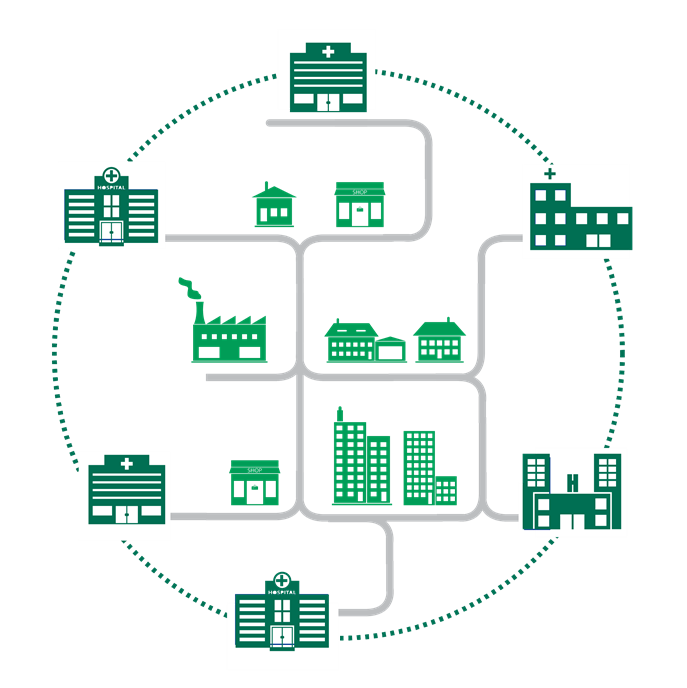 2 - Improvement to Cancer Care
3 - Maternity Care
Create formal clinical networks for Cancer, Major Trauma, Vascular and Critical Care 
Review complex rehabilitation services, paediatrics, neonatal intensive care and specialised orthopaedics
1- Sustainable Specialised Services
Improve local maternity systems to reduce stillbirth and neonatal death rates and improve perinatal mental health
Create smarter cancer diagnostics
Create consistent recovery packages
Better support for people living with and beyond cancer
4 - Shared Non-Clinical Services
Standardise what we do and share scarce resource to provide better and more efficient services
7 - Urgent and Emergency Care
Create a consistent quality of care, 24 hours a day for people who have emergency and specialist emergency care needs,
Improve supported self care and advice using digital technology
Establish a Clinical Advisory Service
Standardised quality and patient experience across  departments. Initial focus will be on dermatology, Ophthalmology, Orthopaedics, Orthodontics and Maxillo-Facial.
5 - Clinical Support Services
6 - Overall Hospital Configuration
Elective services
Non elective services
Ambulatory services
14
Strategic Commissioning
1 - System Control Totals and Non Tariff Contracts
2 - Commissioning Place Based Services
3 - Thresholds
New multi-disciplinary locality teams need to be commissioned to provide services that meet the individual needs of local communities
Develop a financial system that focuses on the outcomes that matter to people rather than the current payment by results contract
Implement evidence based service thresholds consistently across the HCV footprint
Clinical Service Redesign
Pressured Services
4 - Collaborative Commissioning
Move to strategic commissioning across HCV, adopting an asset based approach with a focus on prevention, well being, self care and delivering outcomes that matter for patients
Evidence based redesign of services across the HCV footprint
Develop a HCV wide approach to those service areas that are pressured to channel resource in a way that will generate the best outcomes for our patients
15
Mental Health Priorities
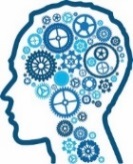 3 - Provide Services Which Maintain Independence
Address the independence of those with dementia
2 - Avoid Unnecessary Hospital Stays
Treatment in the community will become a default option
Addressing existing gaps in onward placements and services
Develop more non clinical services, ensuring that extended assessment is available for all
Ensure that we have 24/7 intensive home based alternatives to admission and effective 24/7 urgent & emergency liaison mental health services for all ages
1 - Support on Recovery Journey
4 - Address Health Inequalities
6 - Consider Physical Health
Invest in evidence based practice, informed by lived experience to commission services designed to achieve comparable outcomes for all
Propose new pathways and prescribing guidelines which address the known potential impact of some mental health medications on physical health
5 - Prevention Under 5s
Focus on bonding and attachment delivered through health visitors, schools and parenting support
16
Our Delivery Roadmap
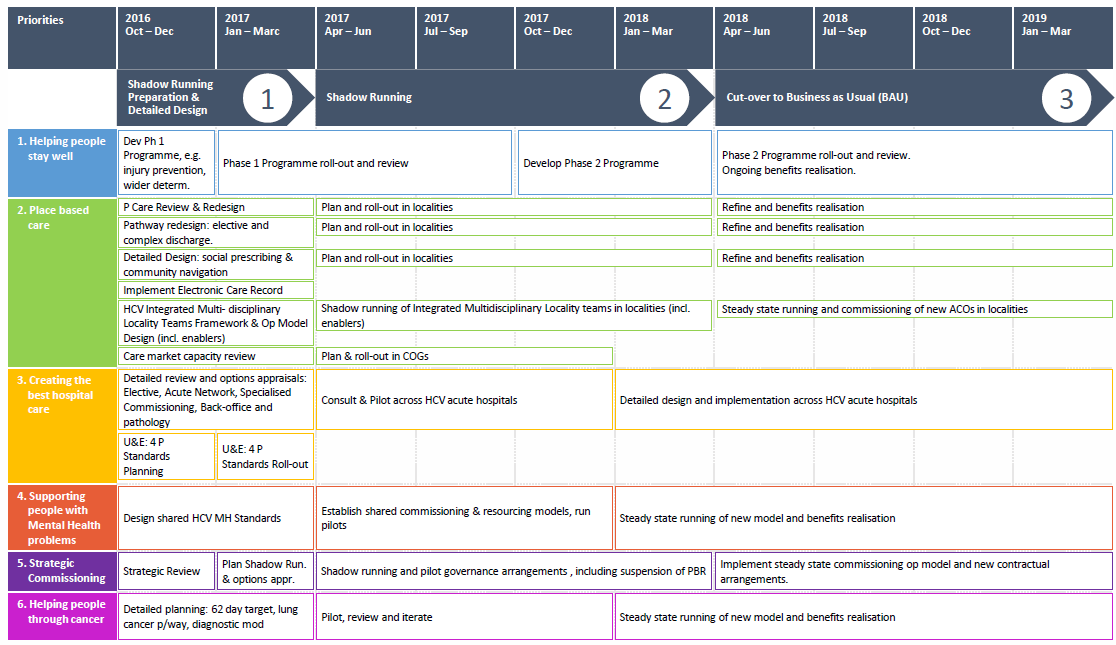 17
Enabling the Change
To address shortages of skills and to help make sure doctors focus their time on the things that no one else can do we are implementing two training programmes; 
Support Staff at scale
Advanced Practice at scale.
We will make sure each of our big ideas are shaped through engagement with key stakeholder groups such as;
Public
Patients
Staff
Other stakeholders.
We will utilise  technology to; 
Give patients access to more information to help manage their own health
Create a single electronic care record so patients should only be asked things once
We will use the estate we have to support delivery of our priorities. 

E.G. providing care closer to home means we need to make best use of the estate in our localities.
Transformed Workforce
Communication and Engagement
IT Strategy
Estates Strategy
18
Communication and Engagement
Our activities under the STP will, wherever possible, use the vehicles of locally established programmes including Healthy Lives, Healthy Futures and Ambition for Health.
We have engaged with more than 30,000 people across:
patient groups, 
the voluntary sector, 
hospitals, 
GPs, 
local councils, 
commissioners of services
We plan to continue to engage and consult with:
Health and Wellbeing boards 
Service users and the wider public
Staff, including clinicians.
Finance – what if we do nothing?
If we ‘do nothing’ we will have a £420m funding gap by 2021
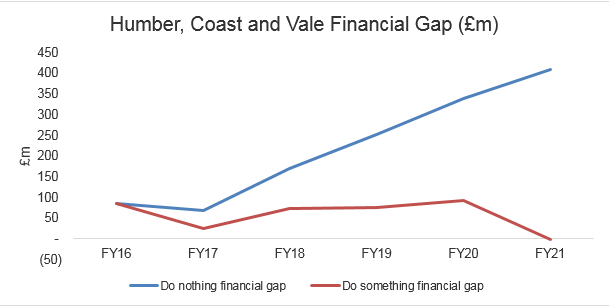 20
Finance – Closing the Projected Gap
The bridge diagram below outlines the estimated contribution each area will make to closing the projected financial gap
21
System Governance
The STP is a partnership, not a statutory body.  Governance arrangements are currently built around the Strategic Partnership Board and the STP Executive Group.
Primary Care 5 year Forward View Group
Strategic Partnership Board
H&WB Boards
Clinical Advisory Group
Strategic
Executive Group
Prevention and self care
Finance Technical Group
Quality Assurance Group
Delivery Group
Worksteam & Place Delivery Groups
Place based care
Delivery Focus
Enabling Groups
6
Local Workforce Action Board
IT Strategy
Estate Strategy
Communication and engagement